尔雅网络通识课学习指南
陕西 教务
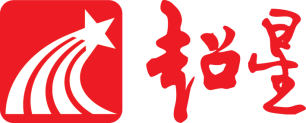 学习方式一：

使用PC端学习尔雅课程
01
登录平台
登录平台
打开浏览器，输入学校对应的网址，随后进入学校首页，点击登录
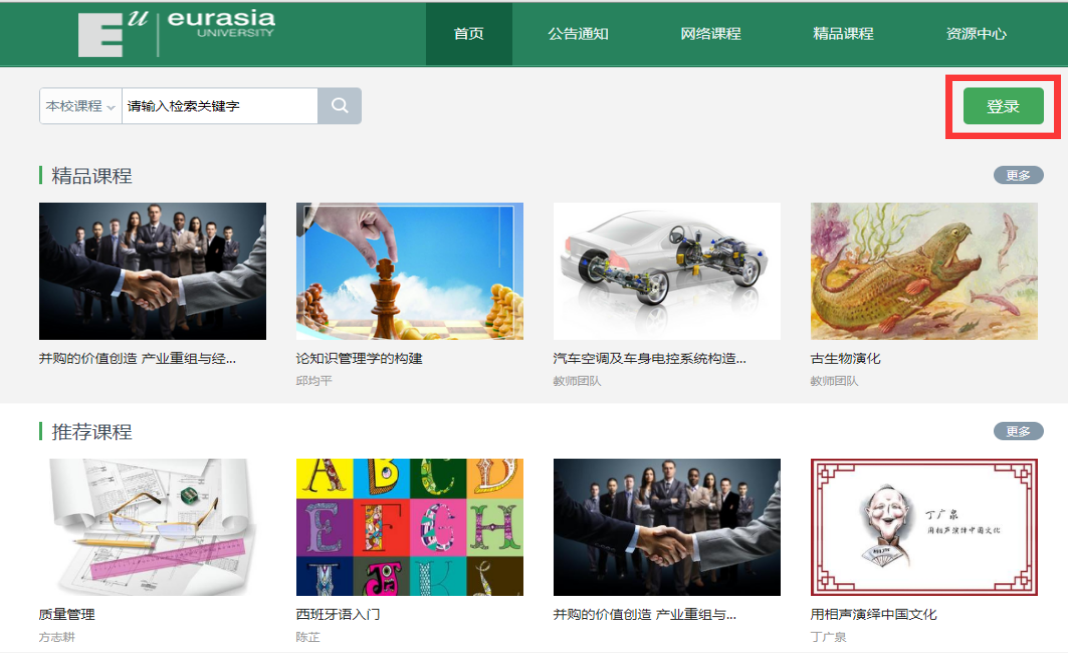 登录平台
输入账号（学号）和密码（初始密码：123456）
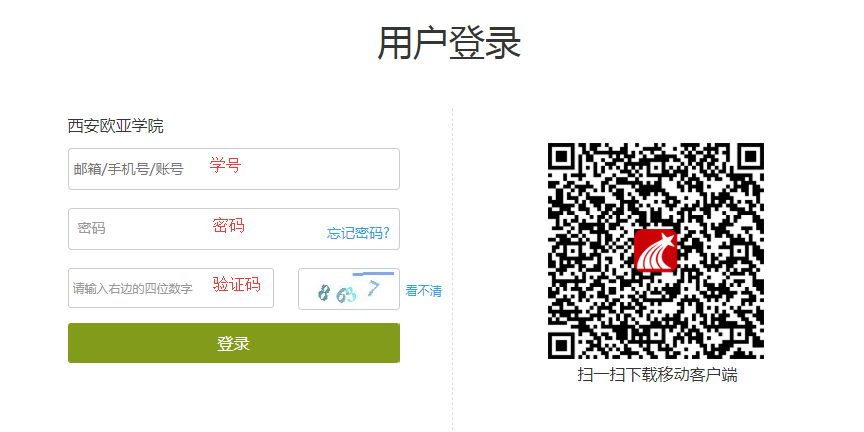 登录平台
注意：修改密码，添加邮箱、手机等信息
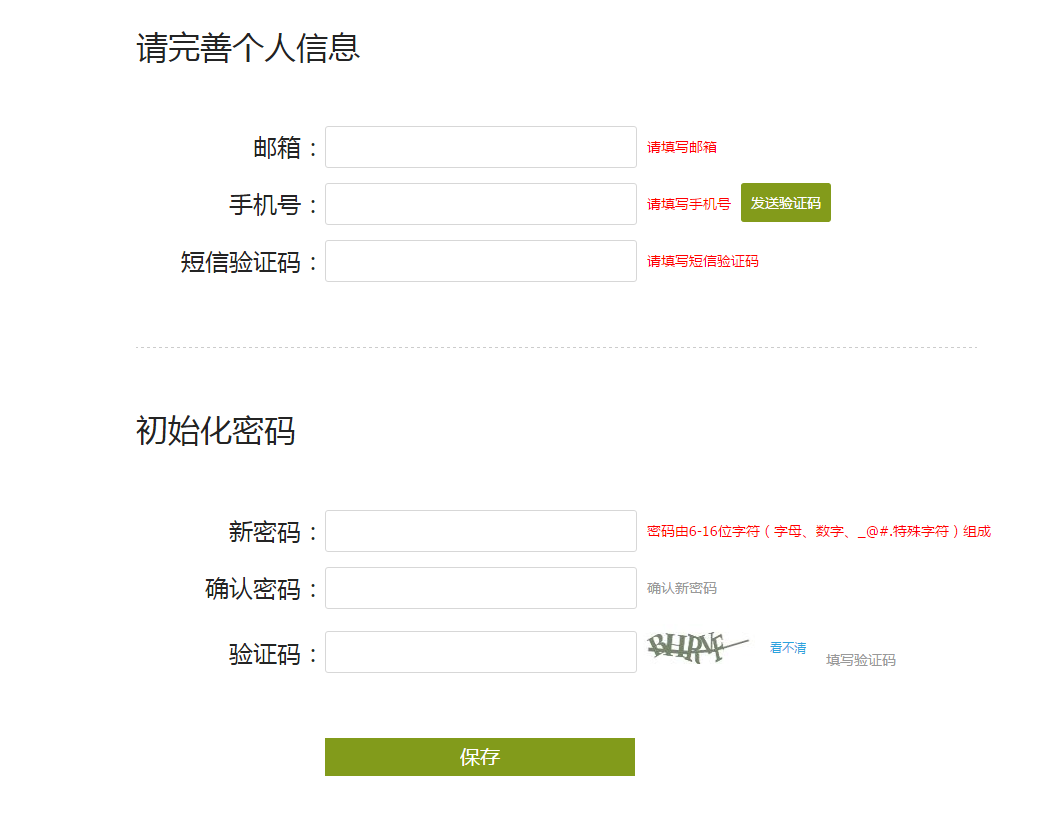 登录平台
进入个人空间，点击账号管理，在基本资料处核对个人信息。
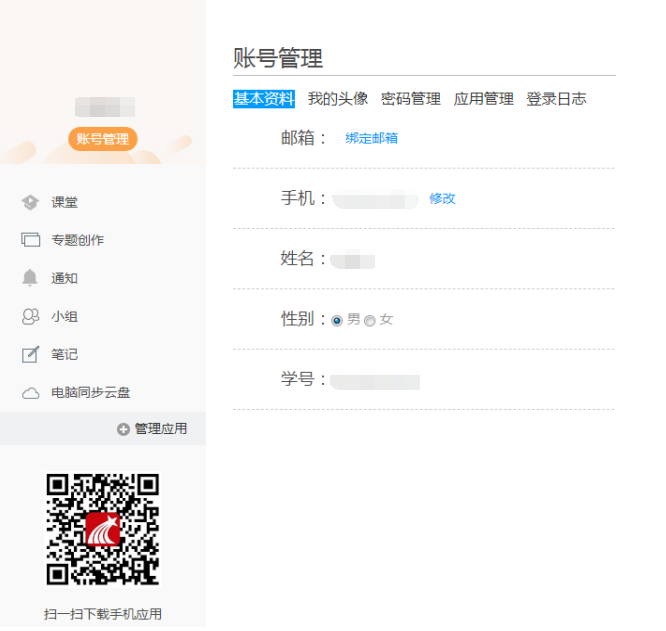 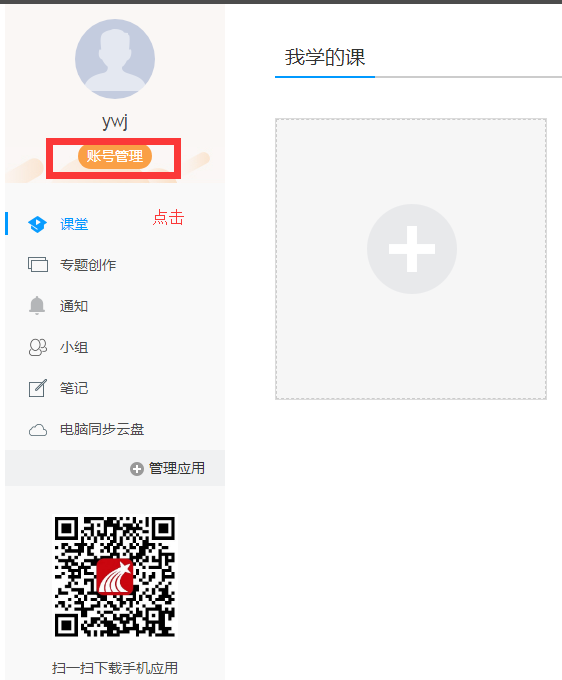 02
选课与退课
选课操作
点击右上角的添加课程，进入选课页面，点击“报名”按钮即可选课
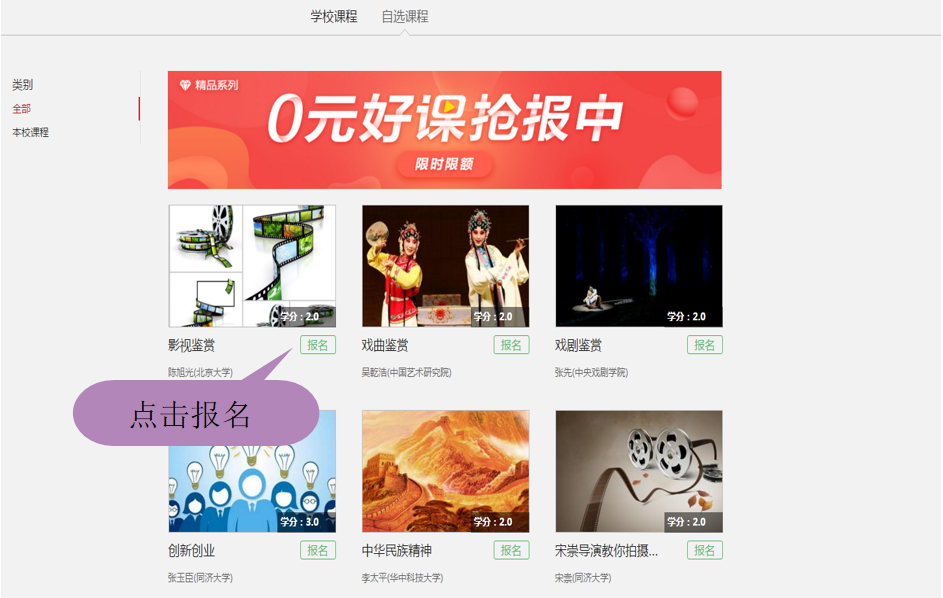 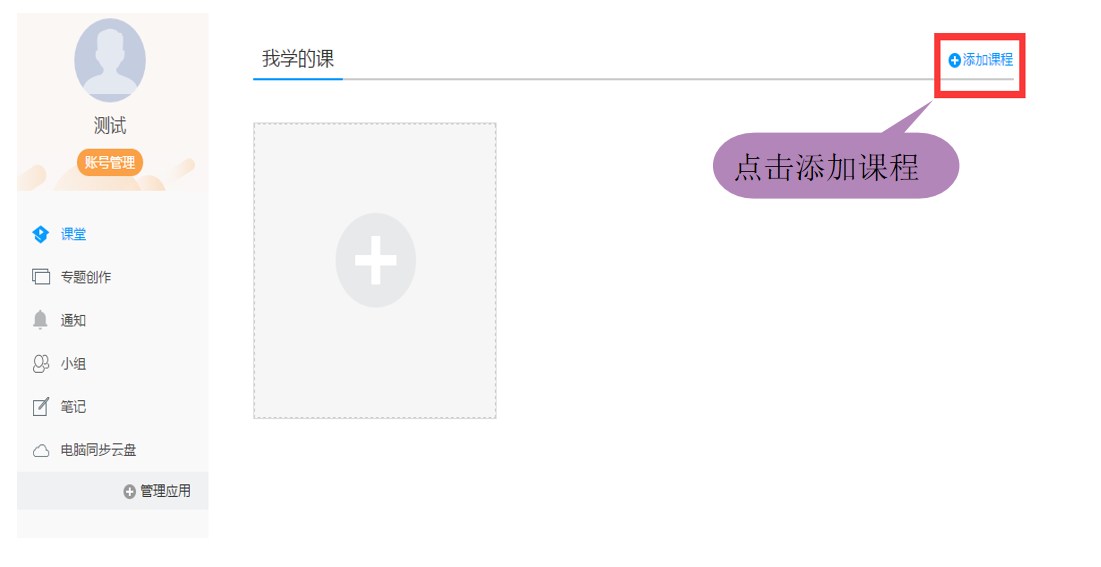 退课操作
方法一：在选课页面，点击课程右下方的“退课”
方法二：在课程界面，点击“退课”
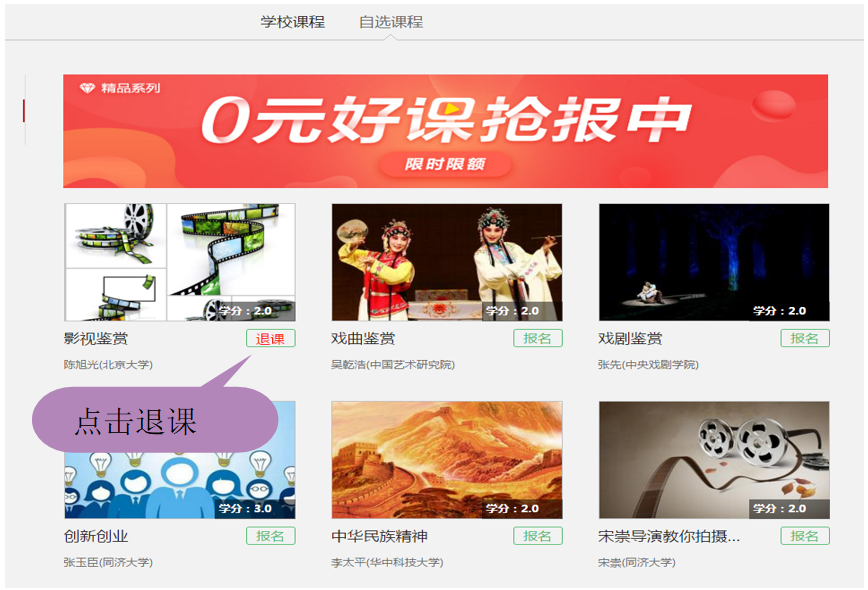 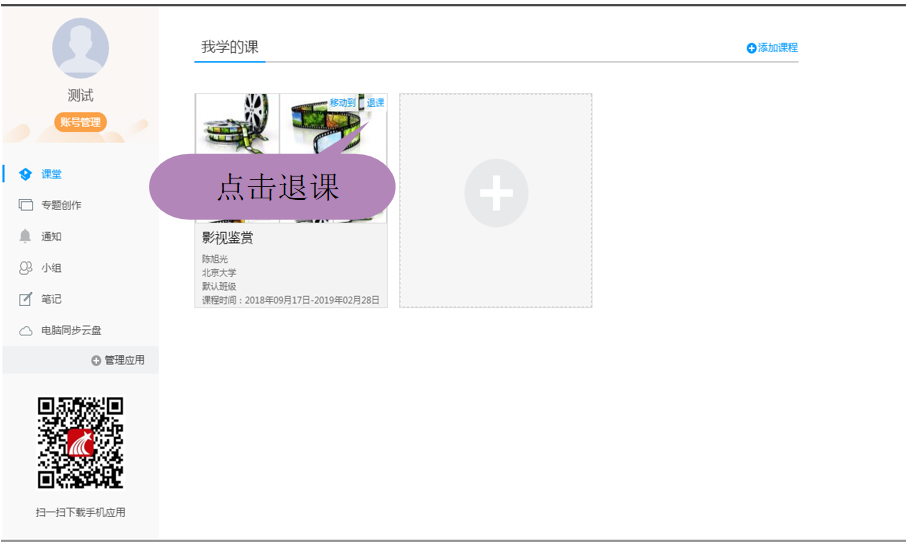 非常重要！！
注意选课时间与限选要求
03
学习课程
课程学习
在课程模块下，可以看到课程时间
点击“课程封面”，即可进入课程学习界面
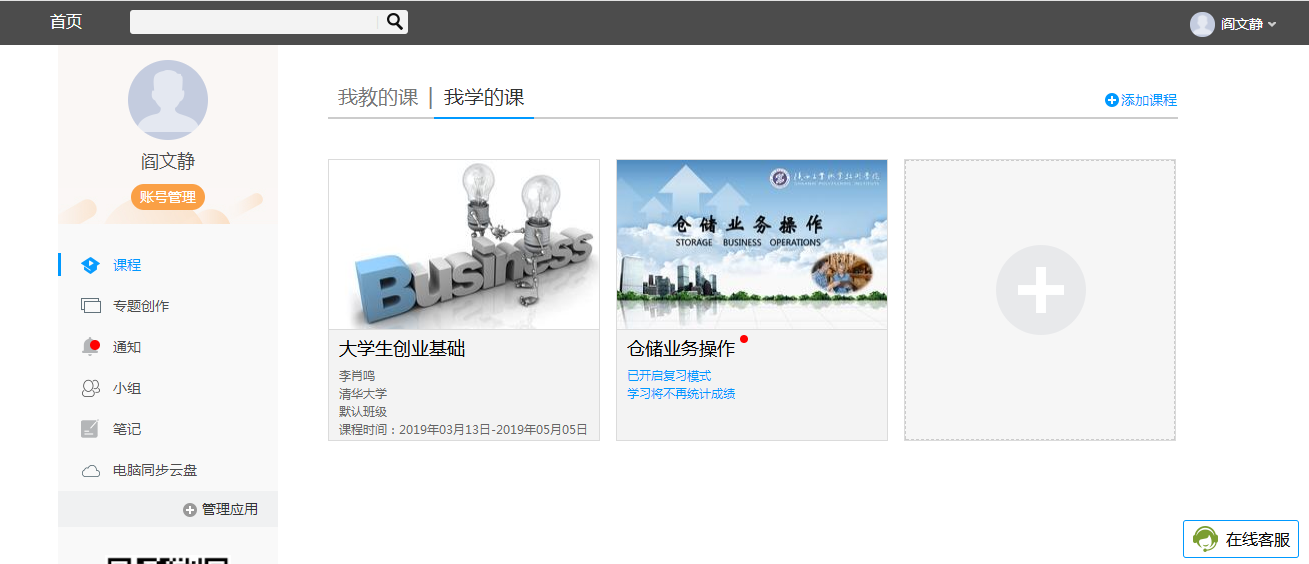 选择自选课程
点击“课程封面”
课程学习
首先需要大家点击“进度”，查看课程考核比例，了解获得成绩办法；
线上考核项目一般为观看视频、做测验、参加考试等，成绩由各部分加权得到。考核比例即加权系数。
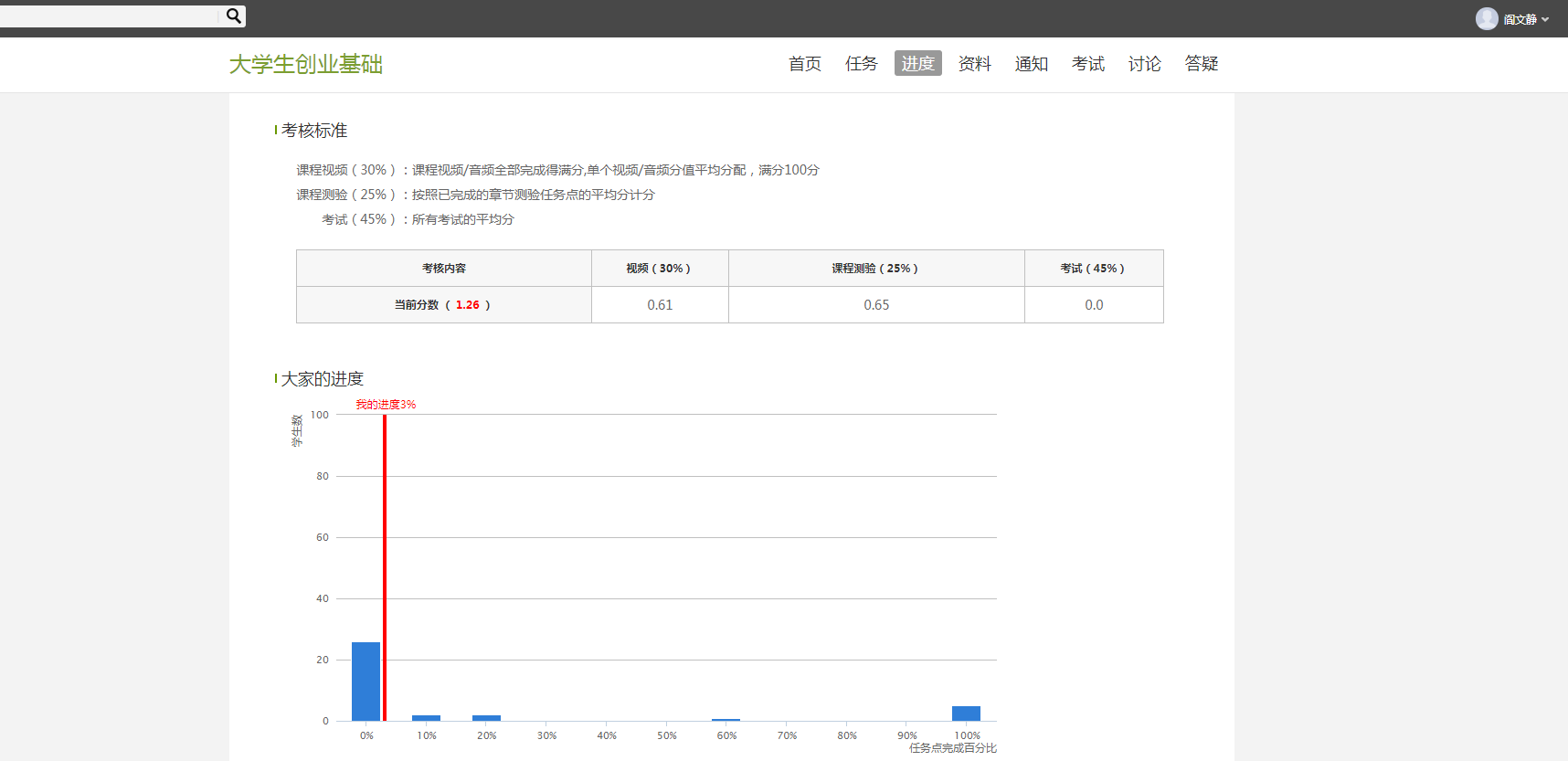 课程学习
章节
必须完成的任务点
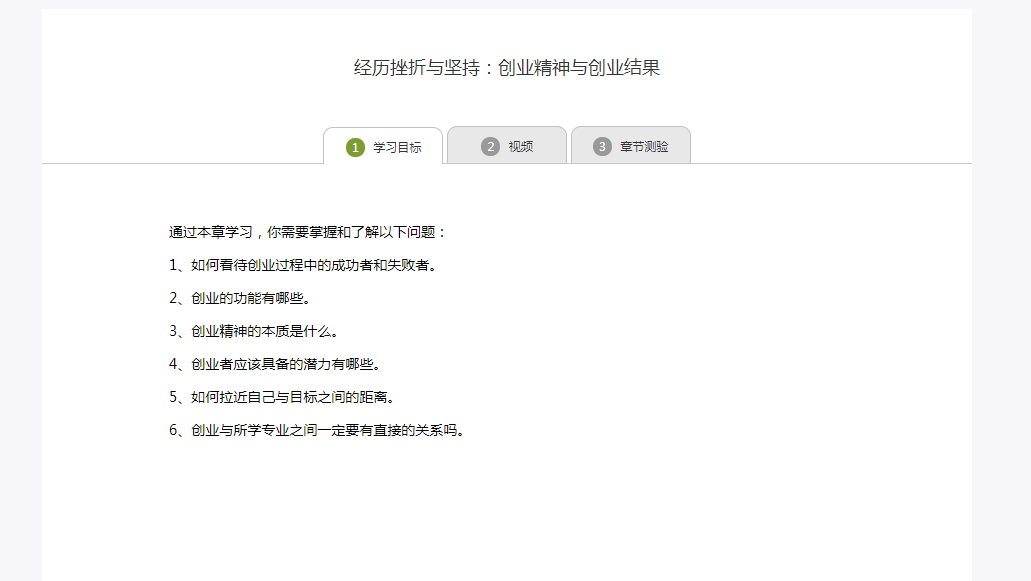 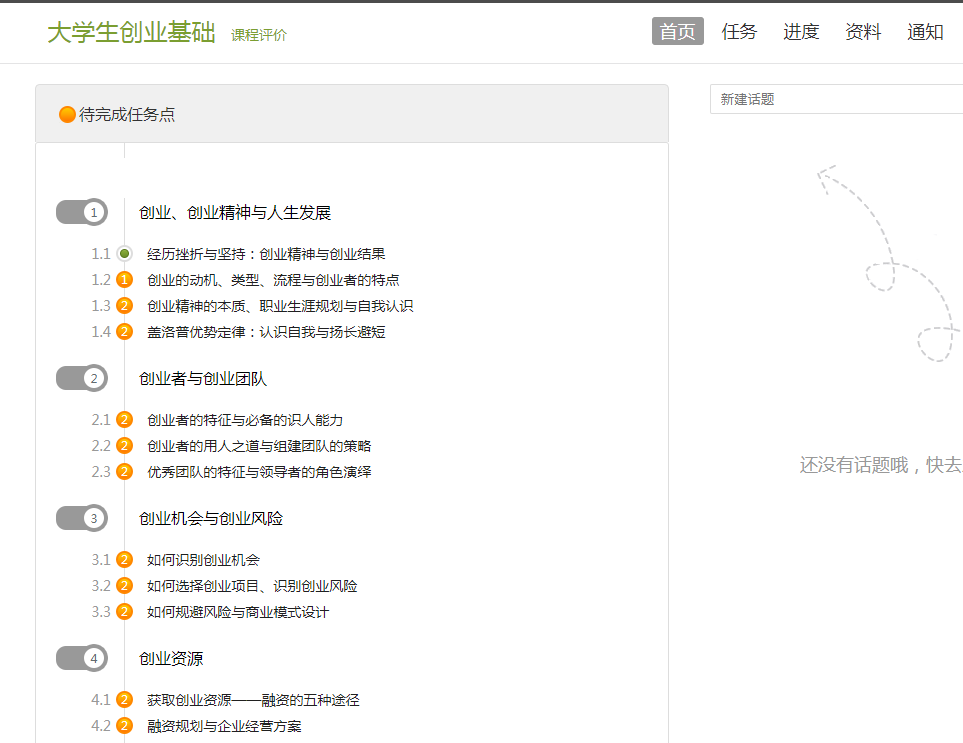 点击确定
课程学习
视频观看
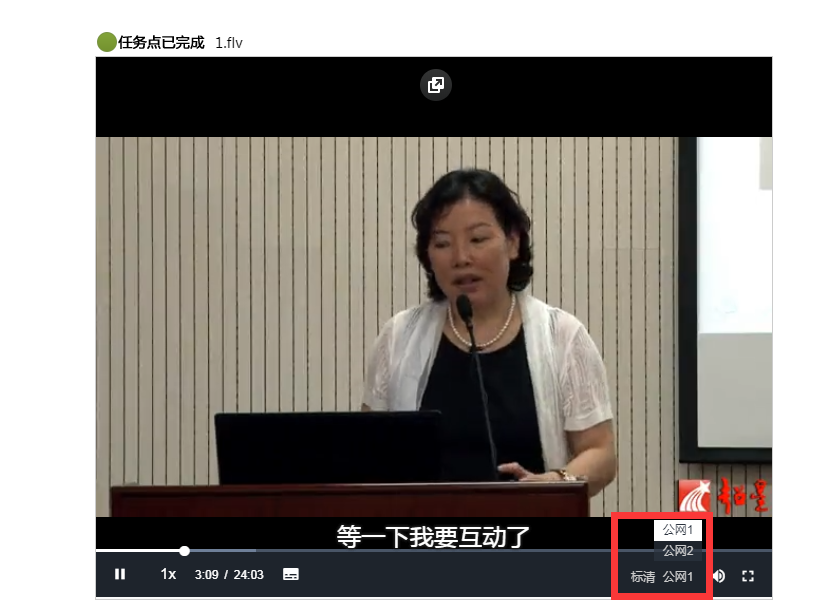 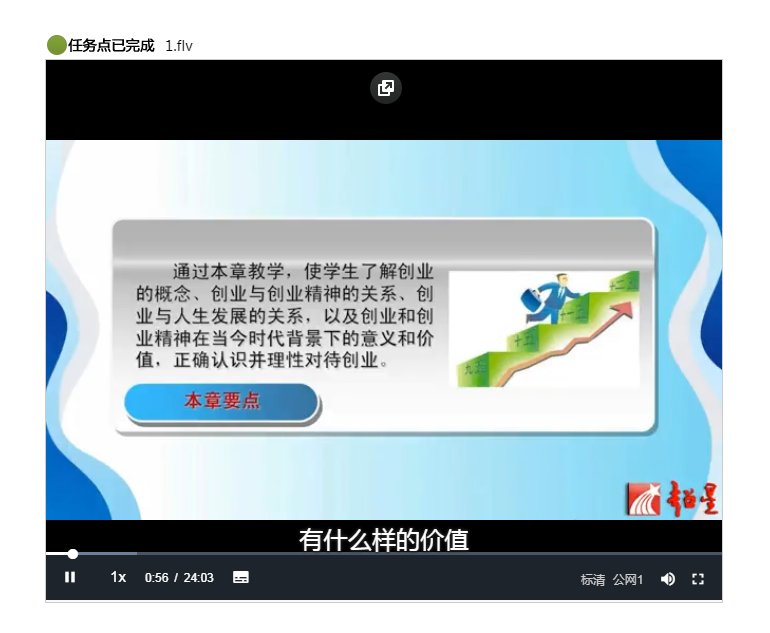 点击确定
课程学习
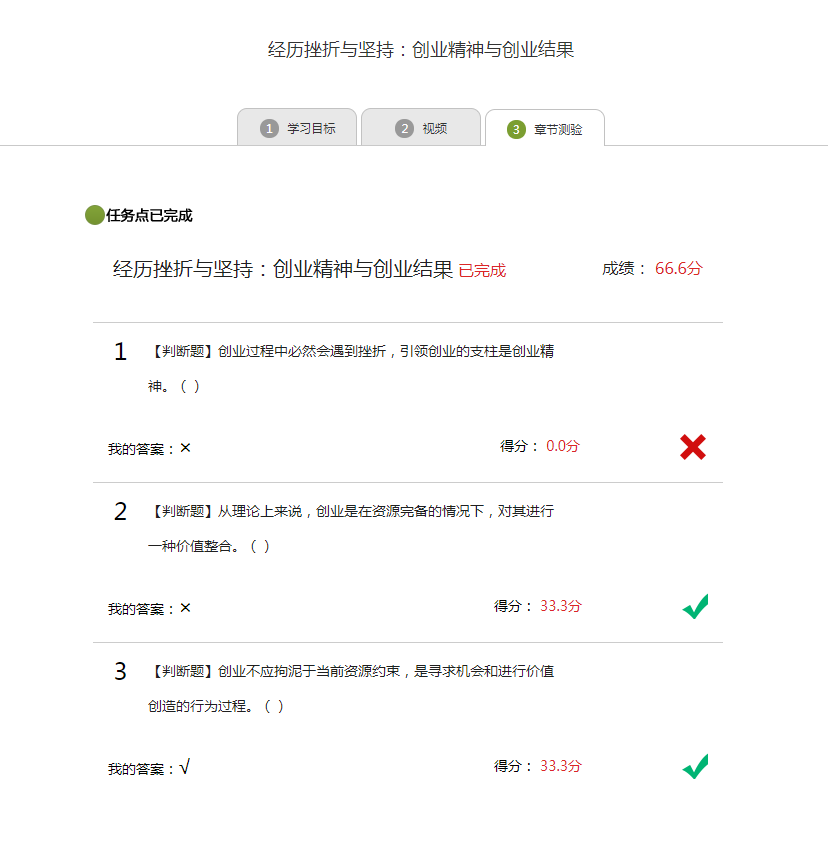 测验
开始答题--提交作业
注意
章节测验一旦提交就无法更改，请提交前一定要确认试题是否是全部完成
1
保存章节测验只是保存当前完成的选项，不是提交作业，如果只保存不提交的话，是没有作业成绩的
2
作业提交不成功的话，建议先换谷歌浏览器和网络环境好的地方尝试提交
3
课程学习
考试
需符合考试时间及考试条件方能才加考试
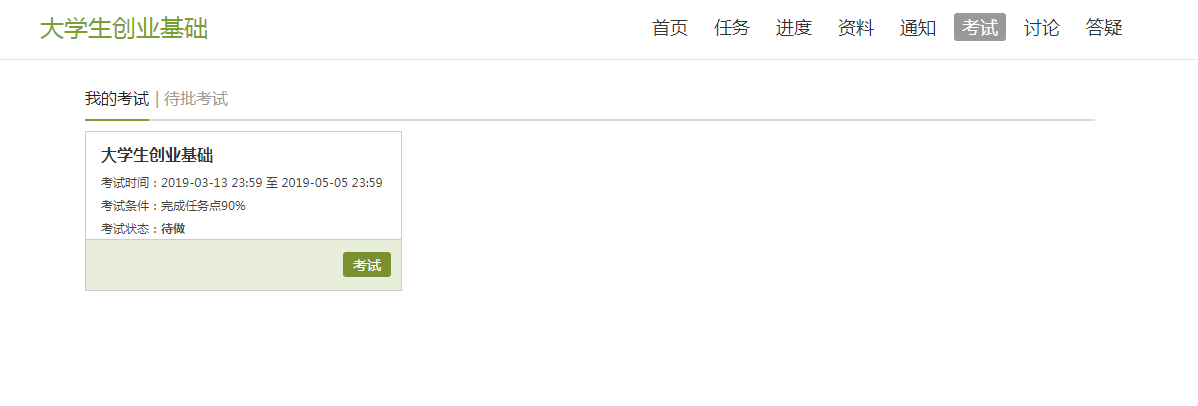 点击确定
课程学习
如果同学们在学习过程中遇到视频加载失败、任务点无法解锁等问题，可以在“首页”右下角点击“在线客服”，联系在线客服进行解决
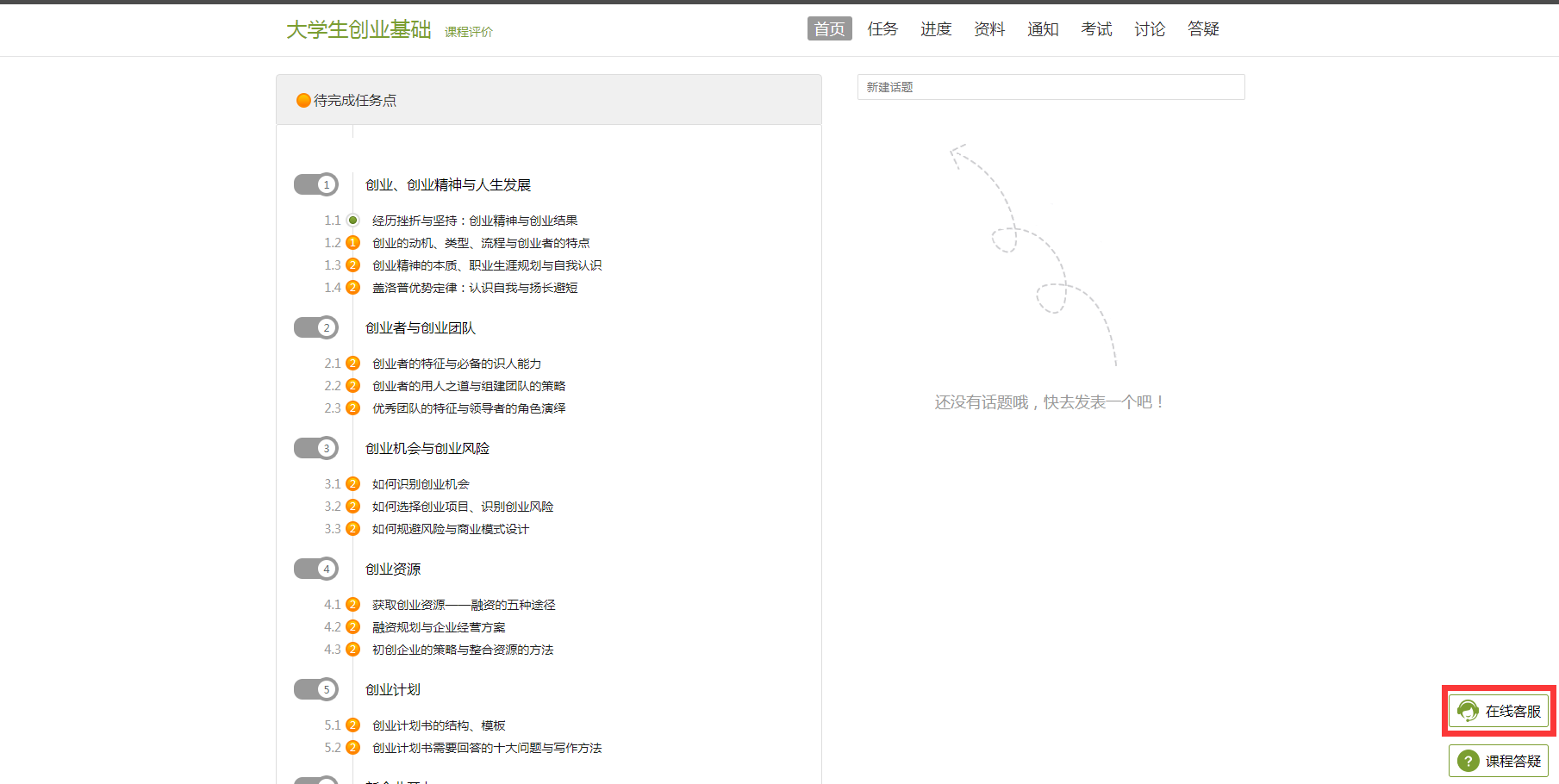 学习方式二：

使用手机端学习尔雅课程
01
登录学习通
1、下载学习通
在手机应用商店搜索下载学习通。
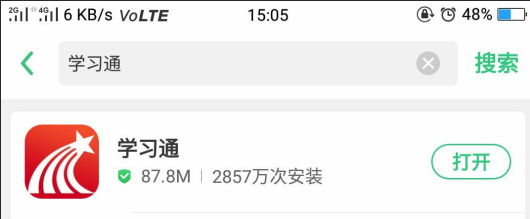 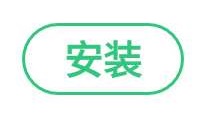 2、登录学习通
首次登录
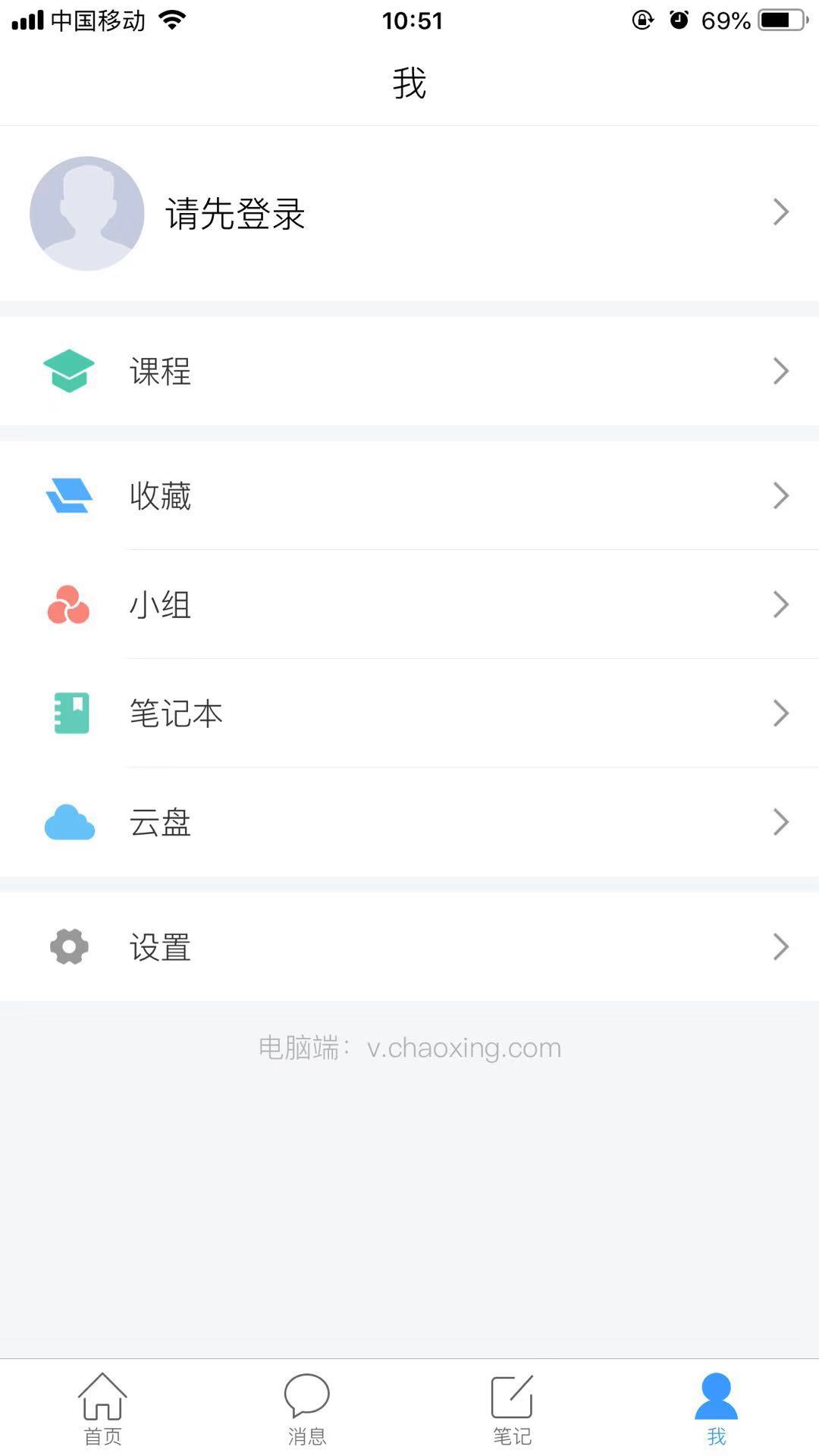 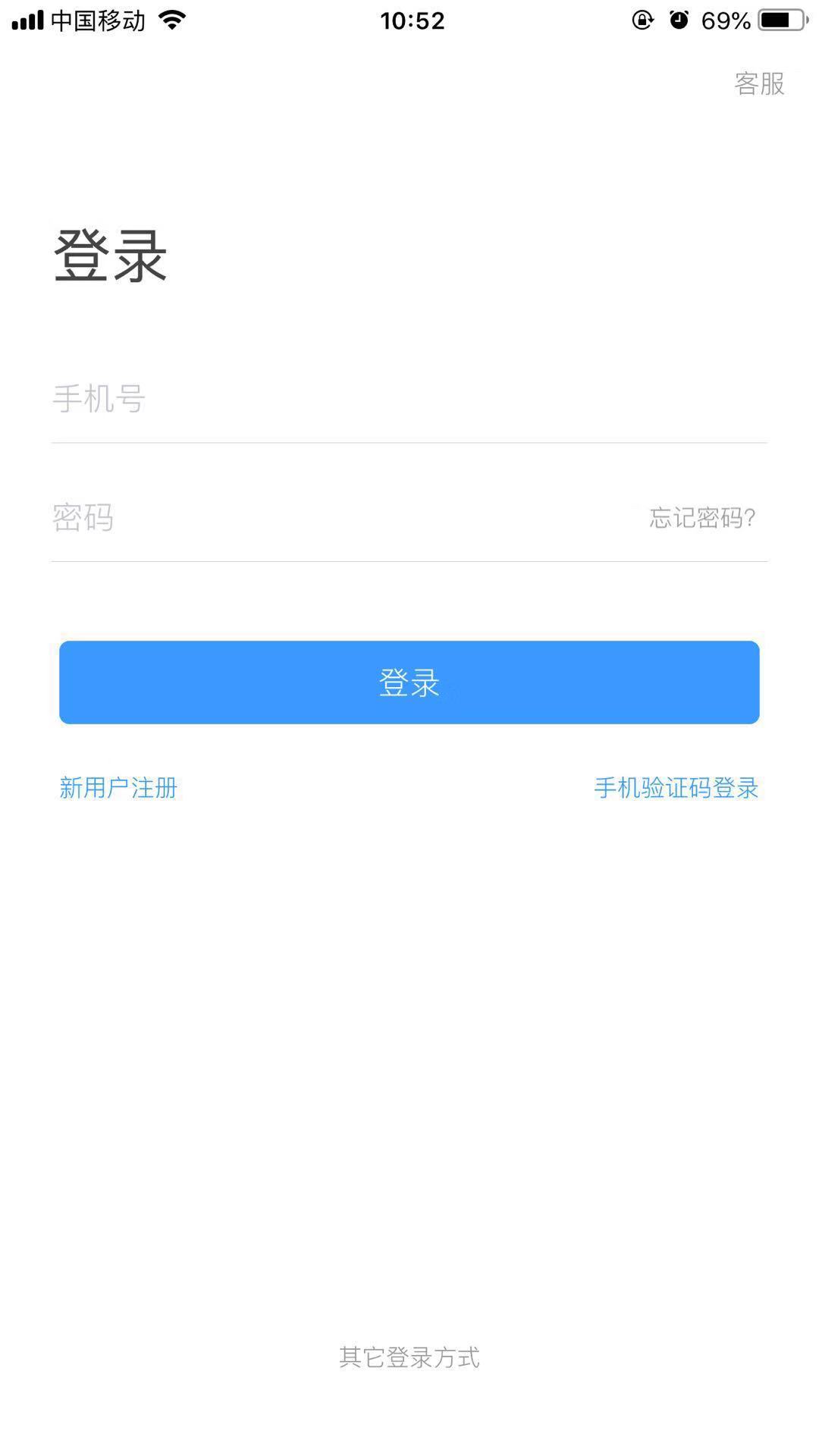 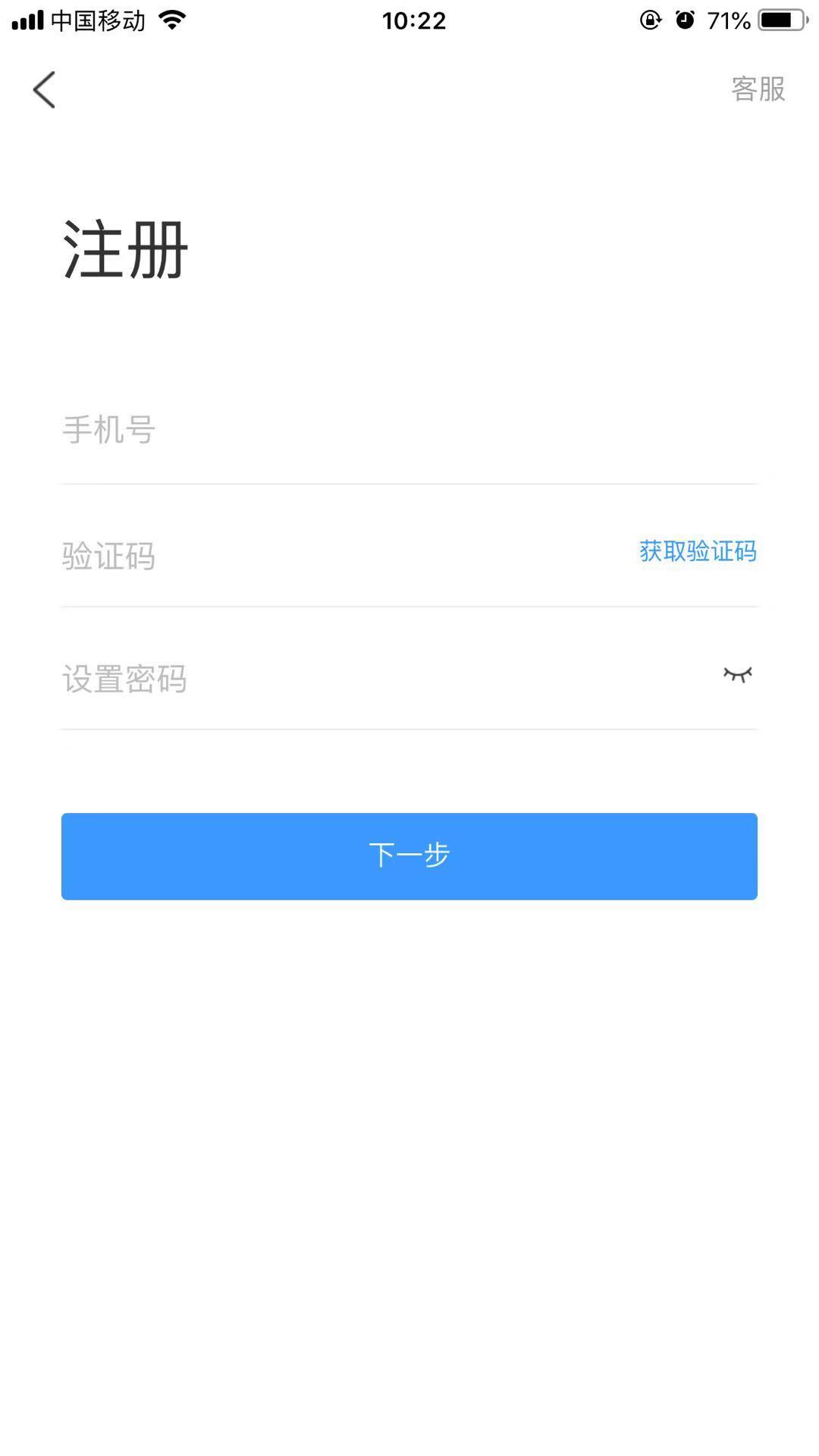 点击我的界面
进入登录界面
新用户注册
1.输入手机号

2.获取验证码

3.设置密码
2、登录学习通
完善个人信息
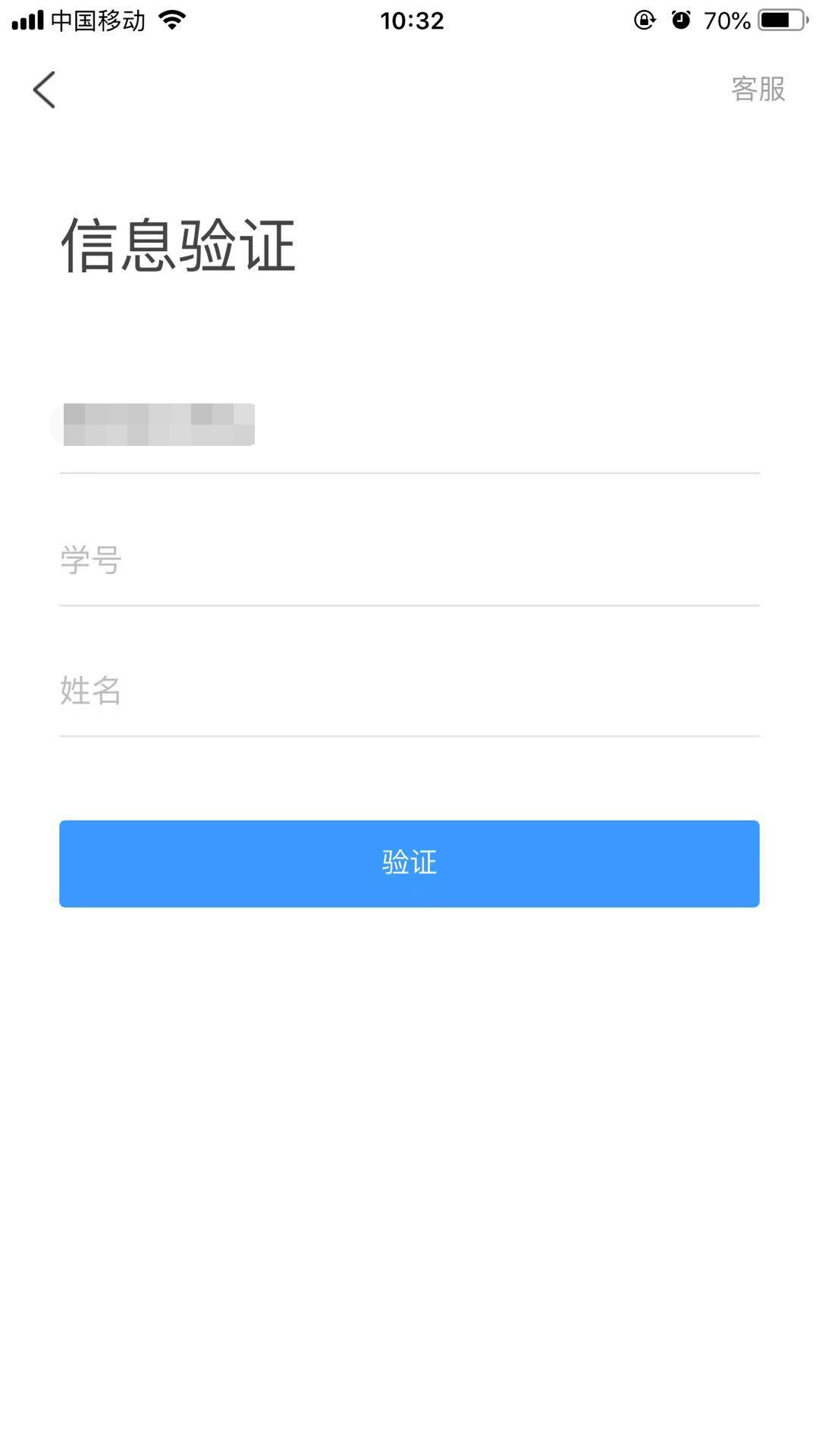 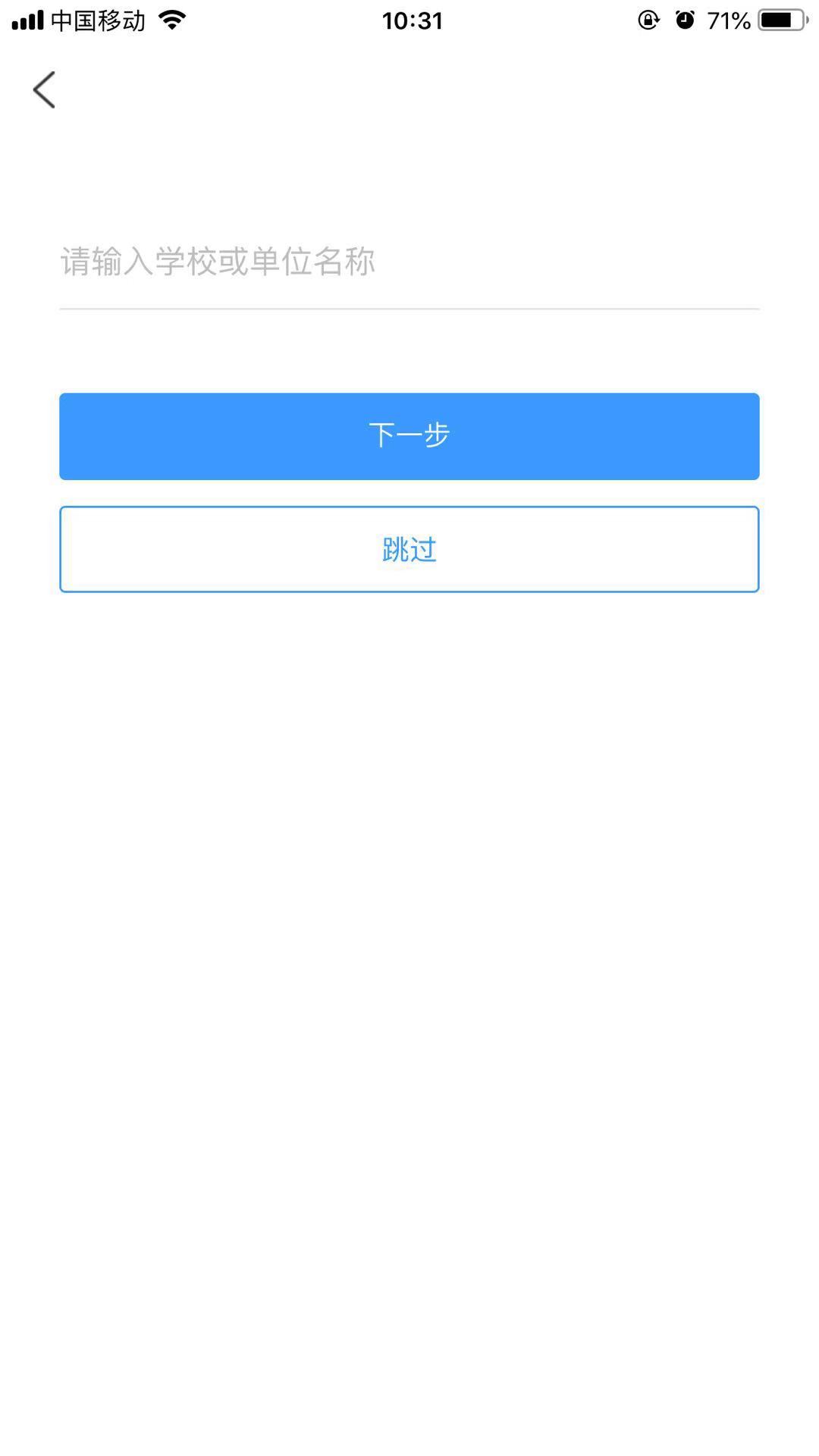 输入学校全称
进行信息验证
学校全称

学号

姓名
2、登录学习通
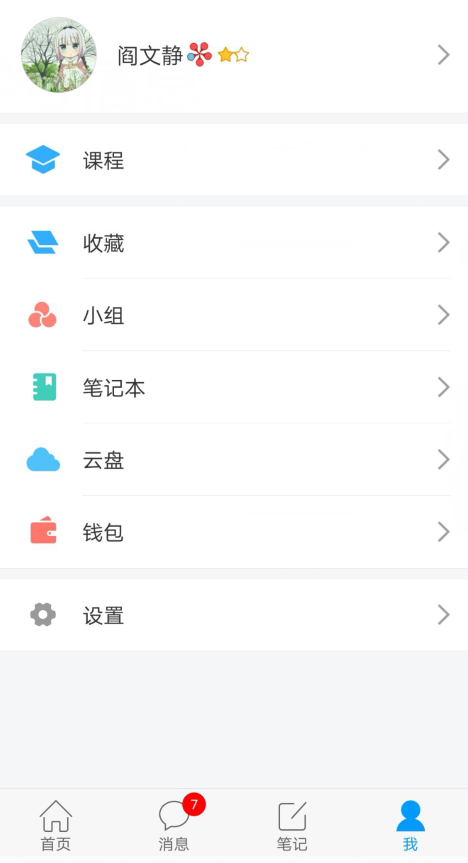 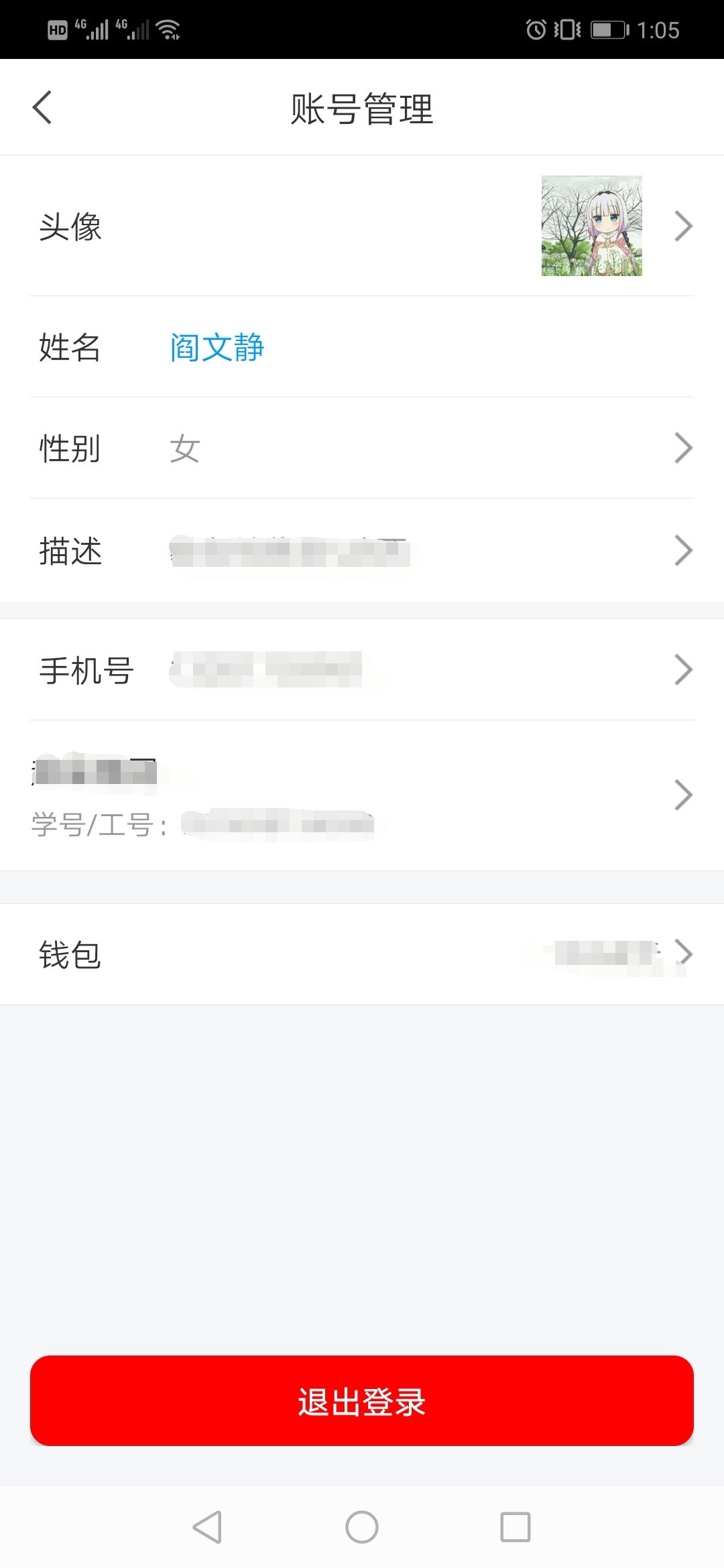 注意核对个人信息
登陆成功之后，点击最下面的“我”,再点击头像进入账号管理模块
注意核对个人信息。
02
选课与退课
选课操作
1.登录后，有两种入口均可进入课程列表。
2.进入课程后，点击右上角的+号，选择自选课程
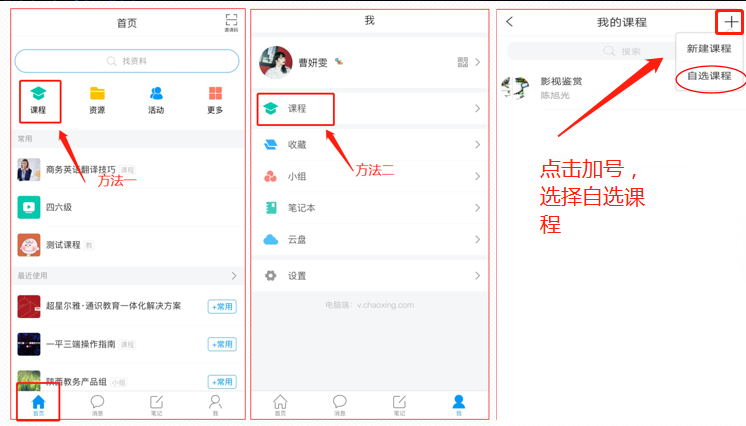 选课操作
点击课程右上角的报名按钮即可选课
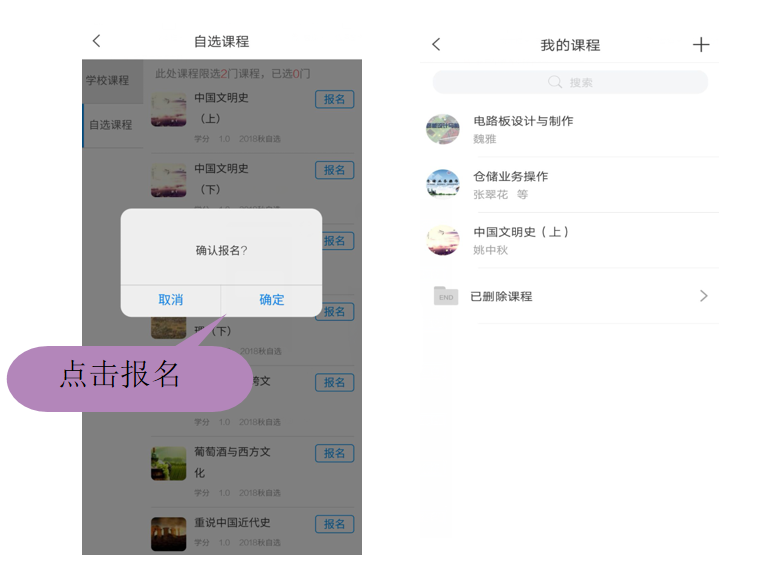 注意选课时间与限选要求
退课操作
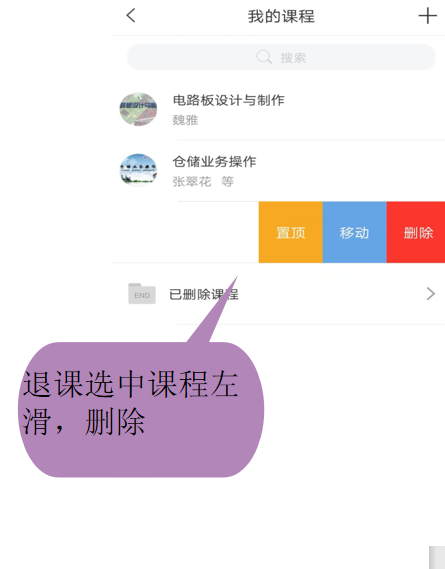 选中课程左滑，删除，即可退课
03
学习课程
1、课程学习
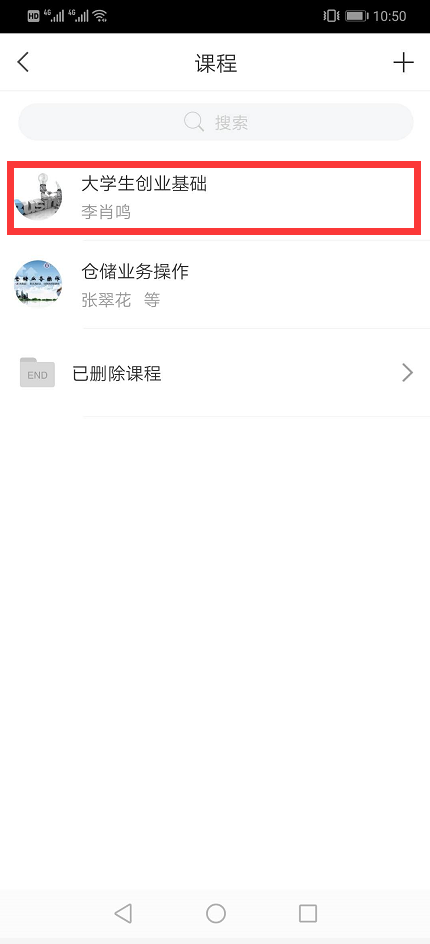 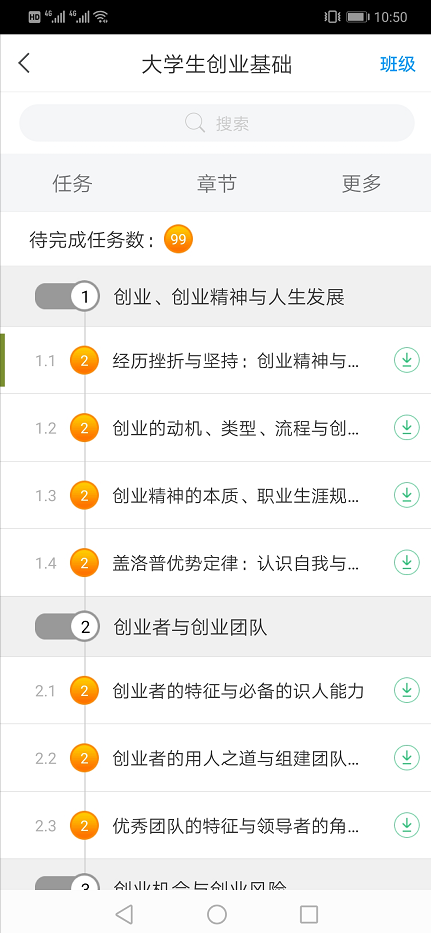 课程界面
点击课程封面
即可进入课程学习界面
可以看到课程内页有三个版块
点击确定
1、课程学习
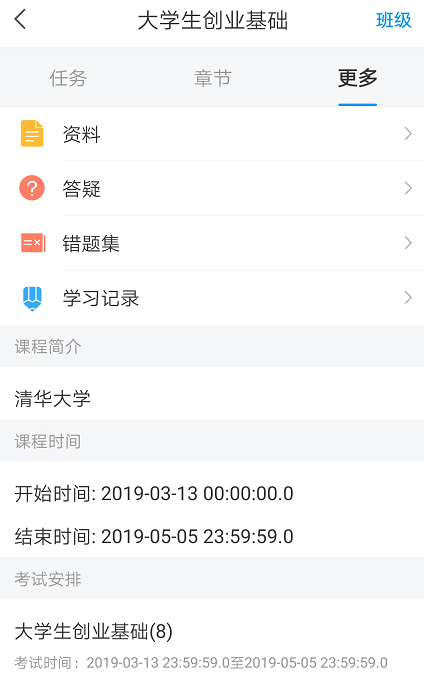 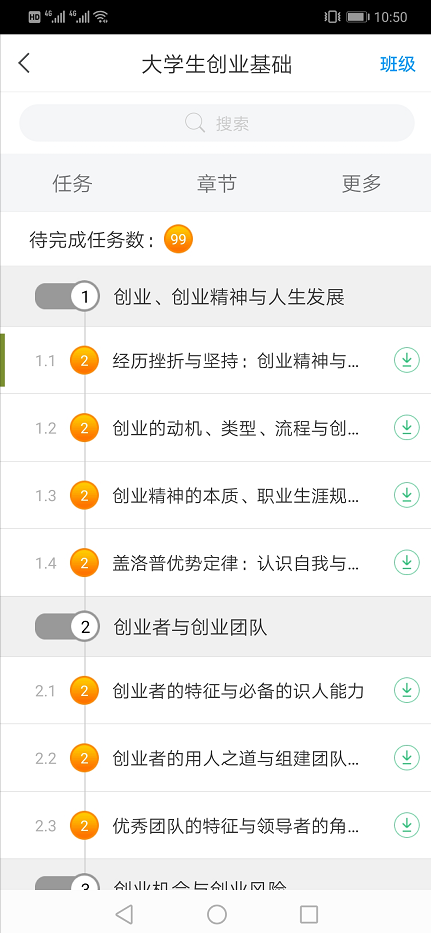 更多
查看课程时间
考试安排
考核标准
当前得分
点击确定
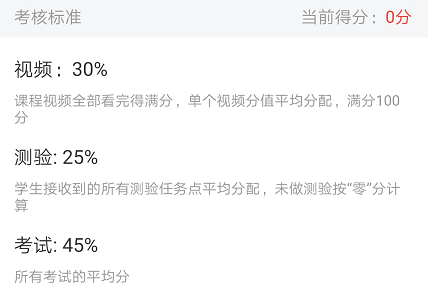 1、课程学习
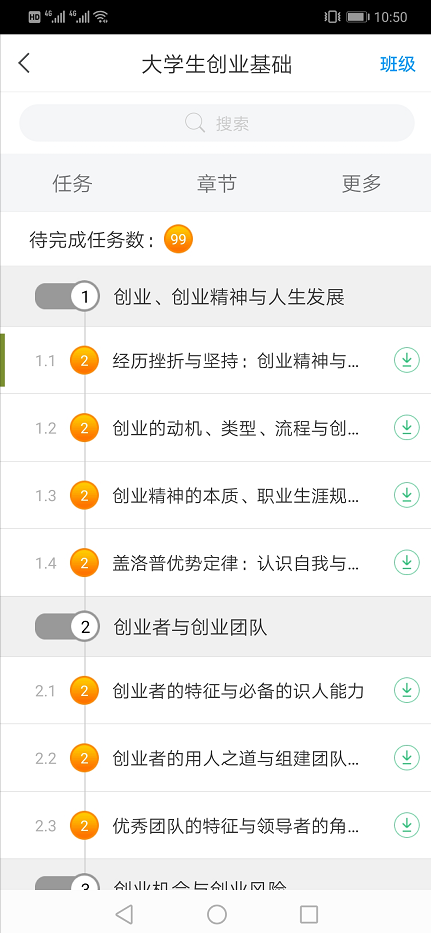 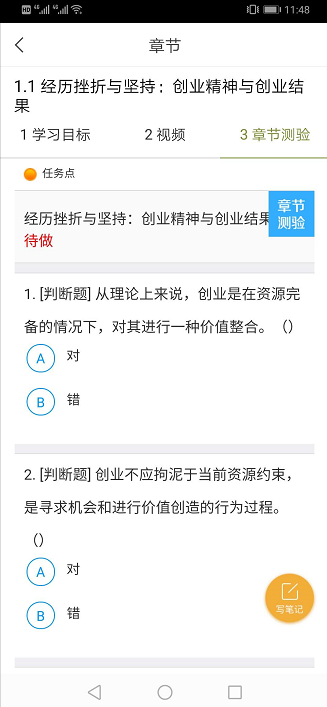 章节
必须完成的任务点
1、课程学习
视频
如果视频无法打开，可转化成公网连接
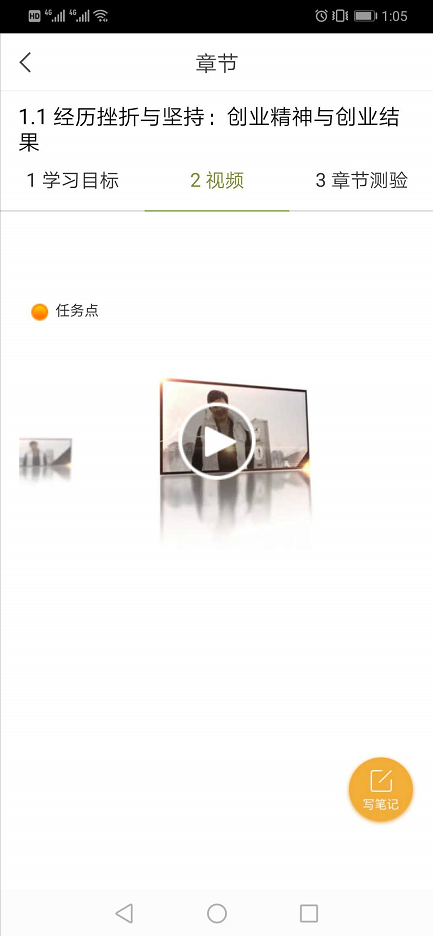 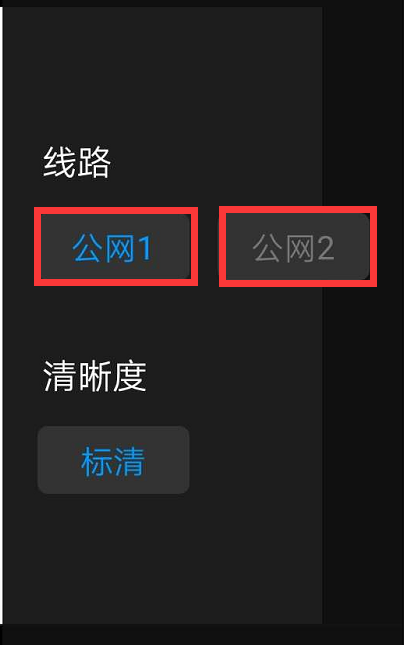 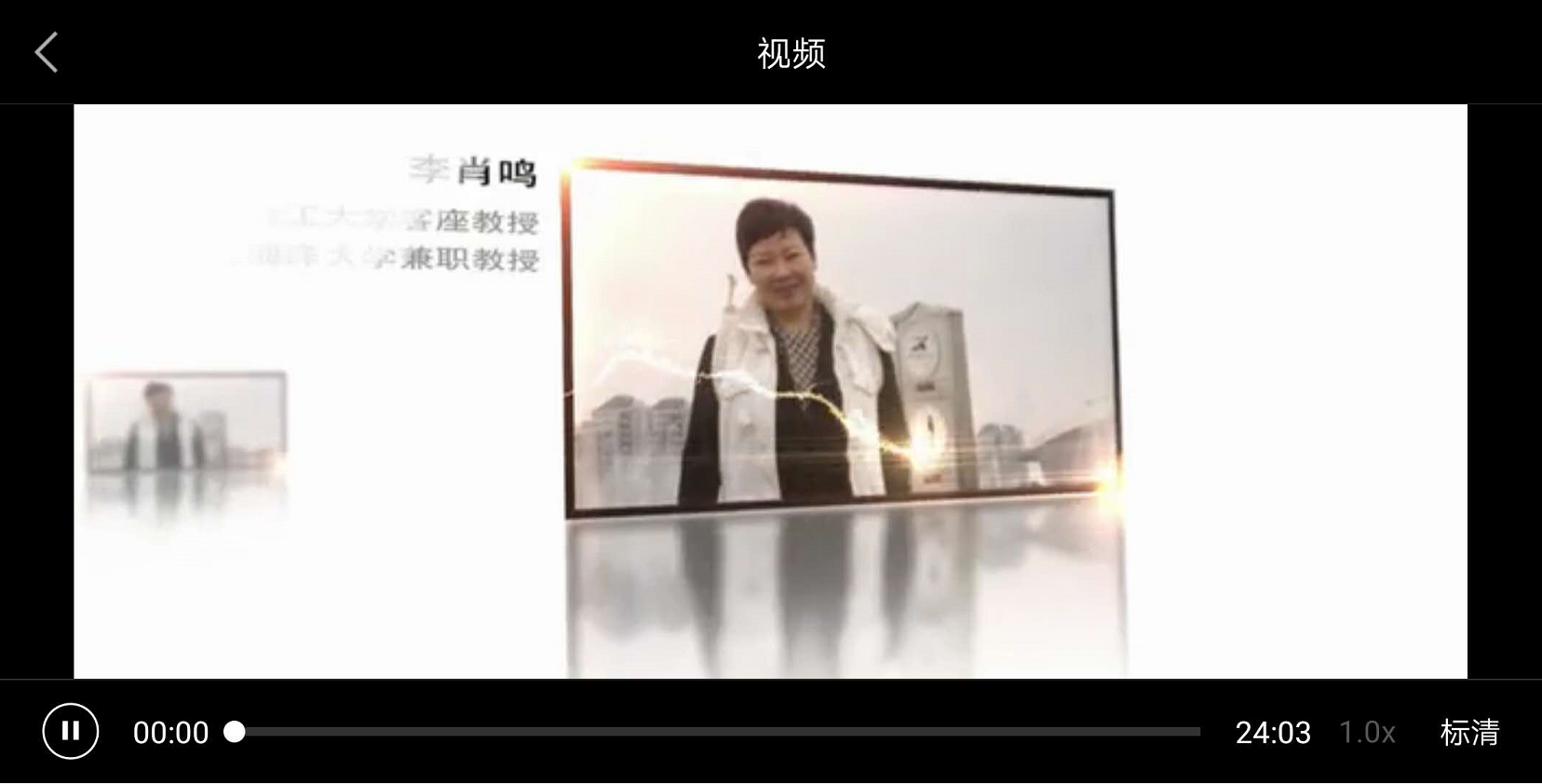 点击确定
1、课程学习
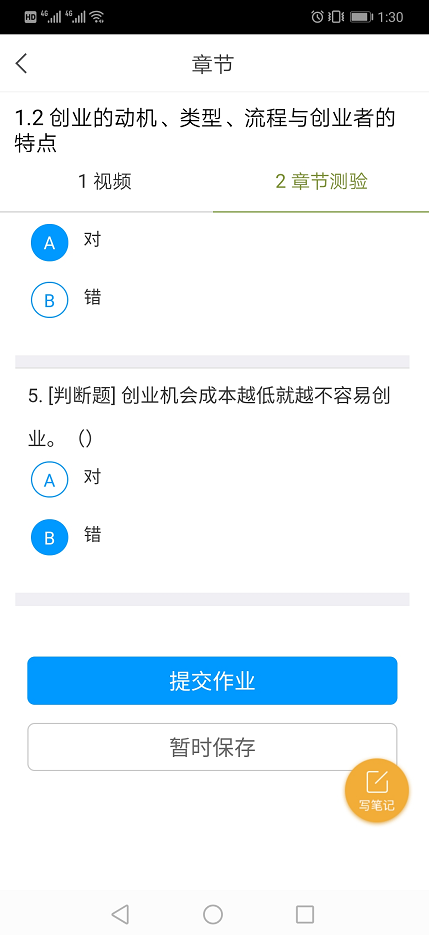 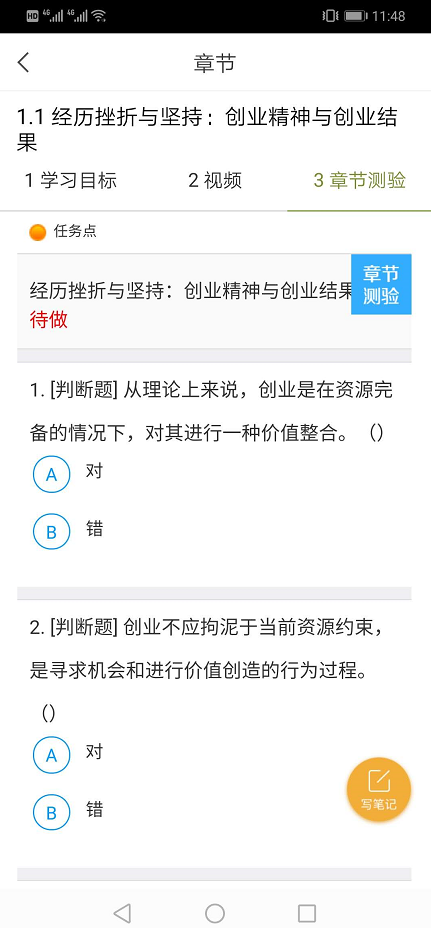 测验
开始答题--提交作业
1、课程学习
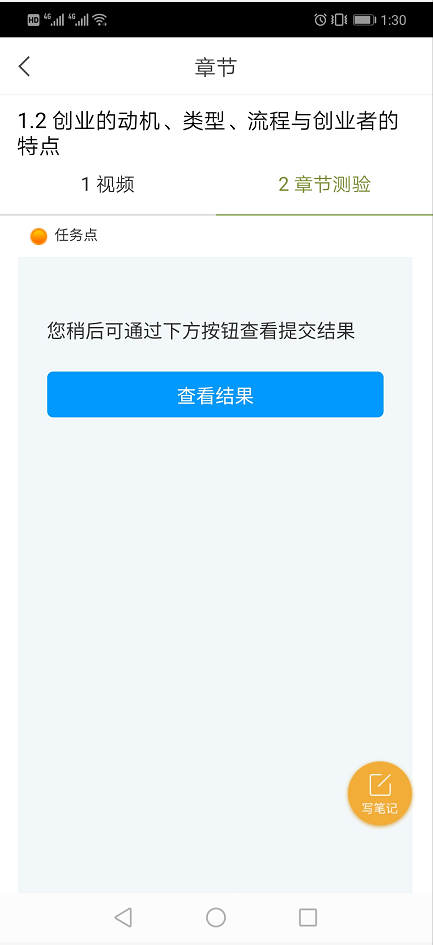 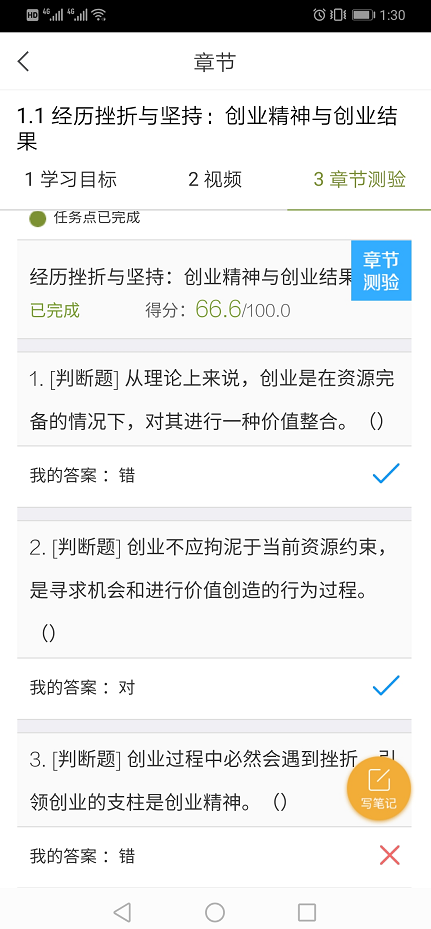 测验
查看结果--具体情况
1、课程学习
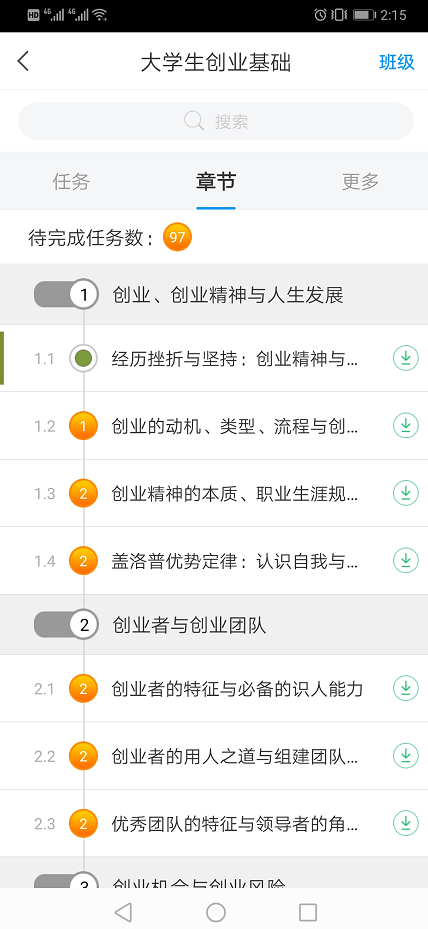 章节任务点
任务点已完成
1、课程学习
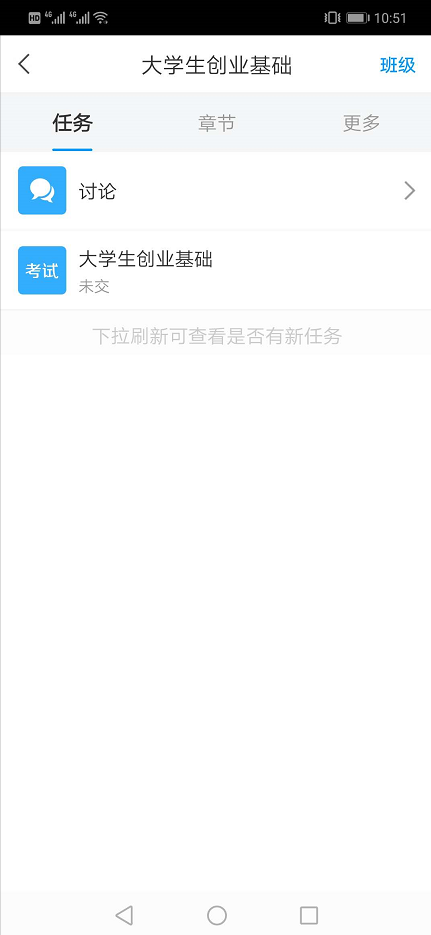 任务
签到、作业、考试等内容
1、课程学习
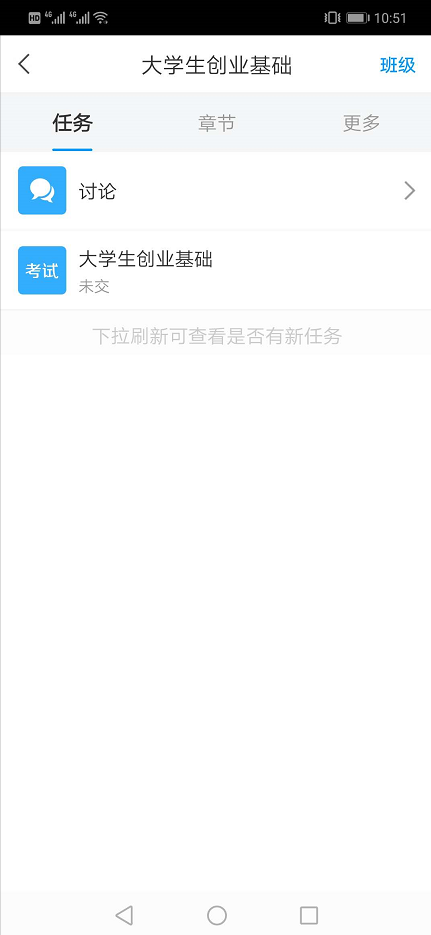 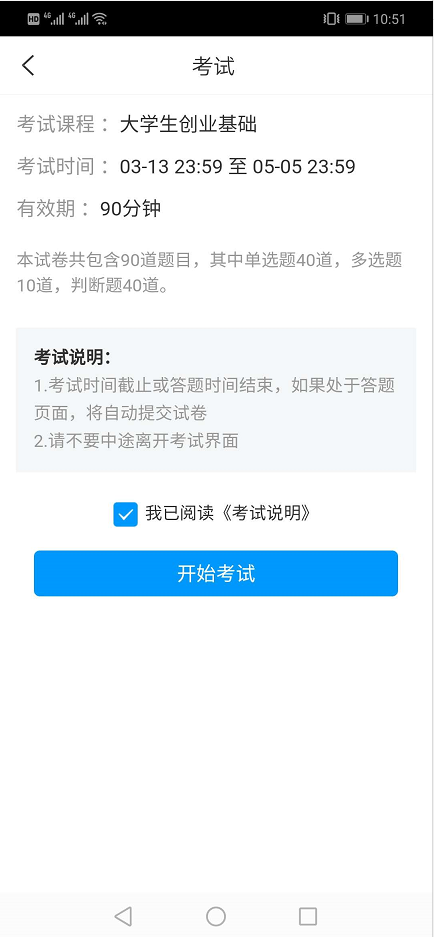 考试
需符合考试时间及考试条件方能才加考试
2、问题答疑
在线客服
如果同学们在学习过程中遇到视频加载失败、任务点无法解锁等问题，可以在“我的”“设置”“建议与反馈”，联系在线客服进行解决。
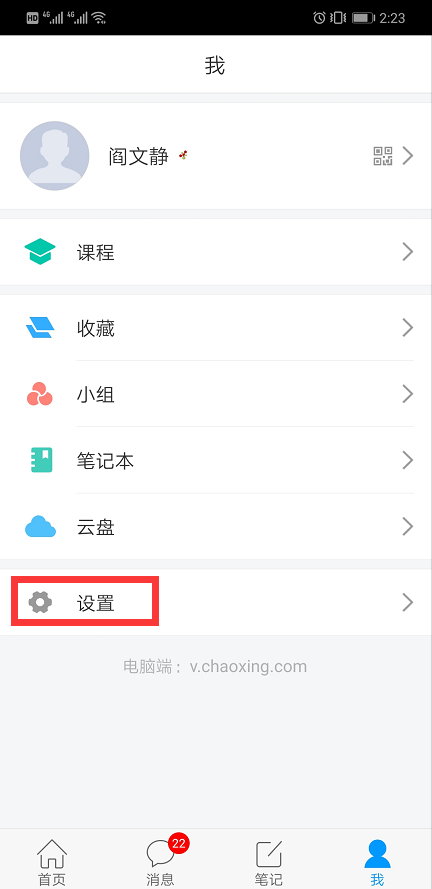 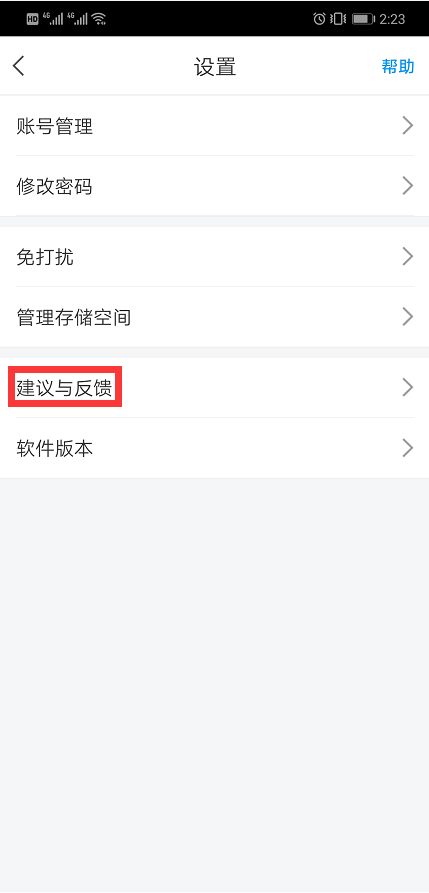 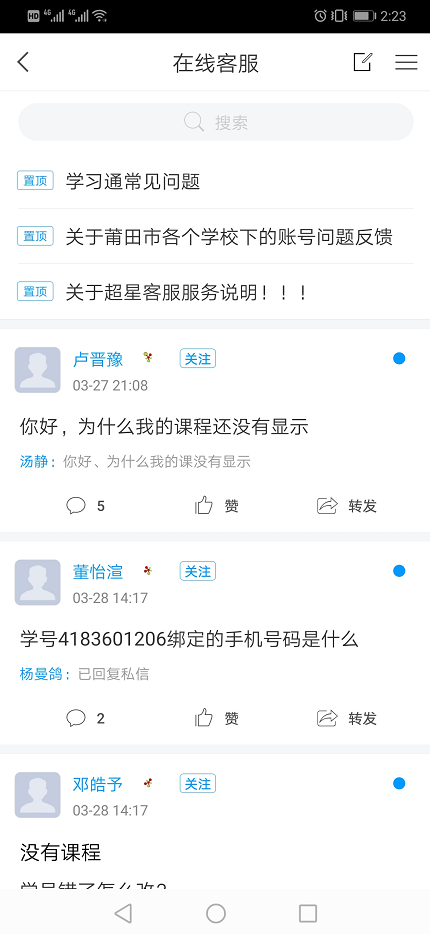